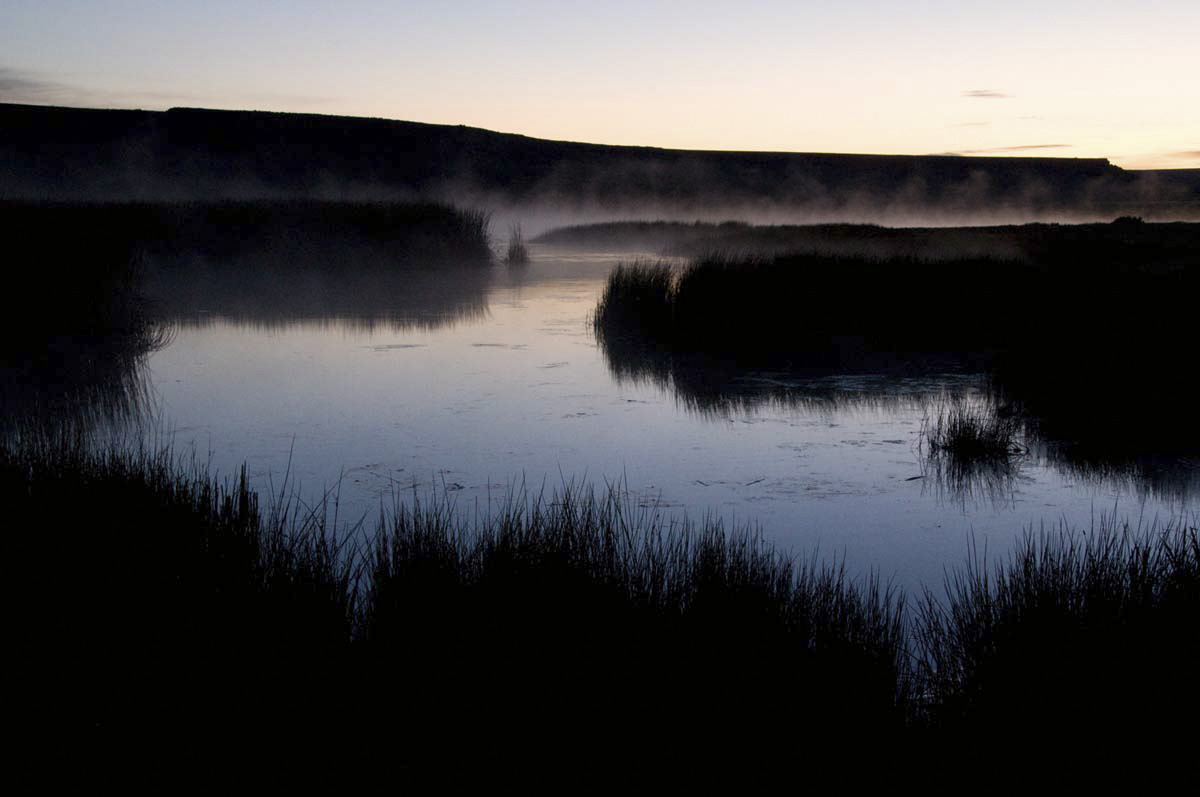 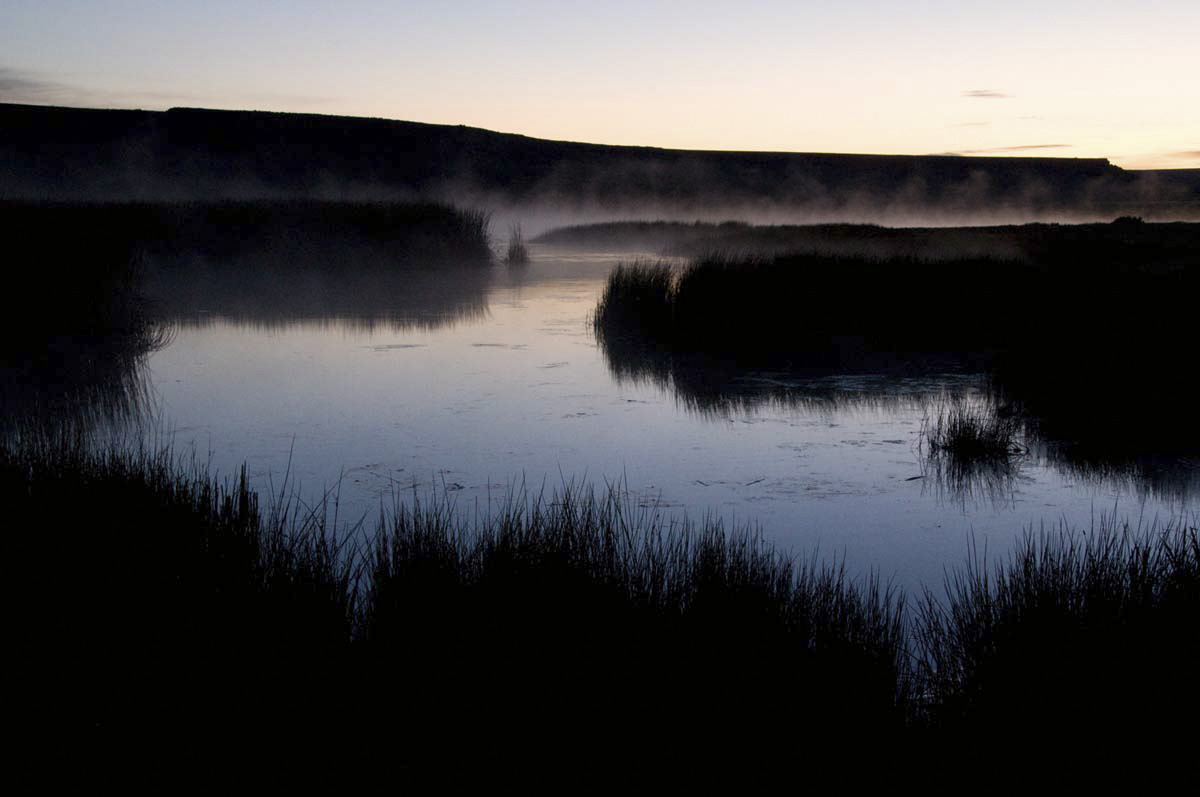 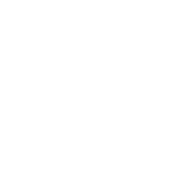 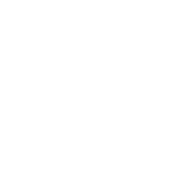 Washoe CountySustainability

Brian Beffort, Sustainability Manager
Washoe CountySustainability

Brian Beffort, Sustainability Manager
What is Sustainability?
Allowing current generations to meet their needs without compromising the needs of future generations. Indigenous wisdom: Planning for seven generations.

Triple bottom line: Ensuring a balance between economic growth, environmental care, and social well-being. Continuity and quality of county services and infrastructure.

Mission Statement: Working together regionally to provide and sustain a safe, secure and healthy community. Quality of life.

Financial Sustainability. Honoring the wise management of taxpayer dollars.
County Draft Strategic Priorities for FY 2024
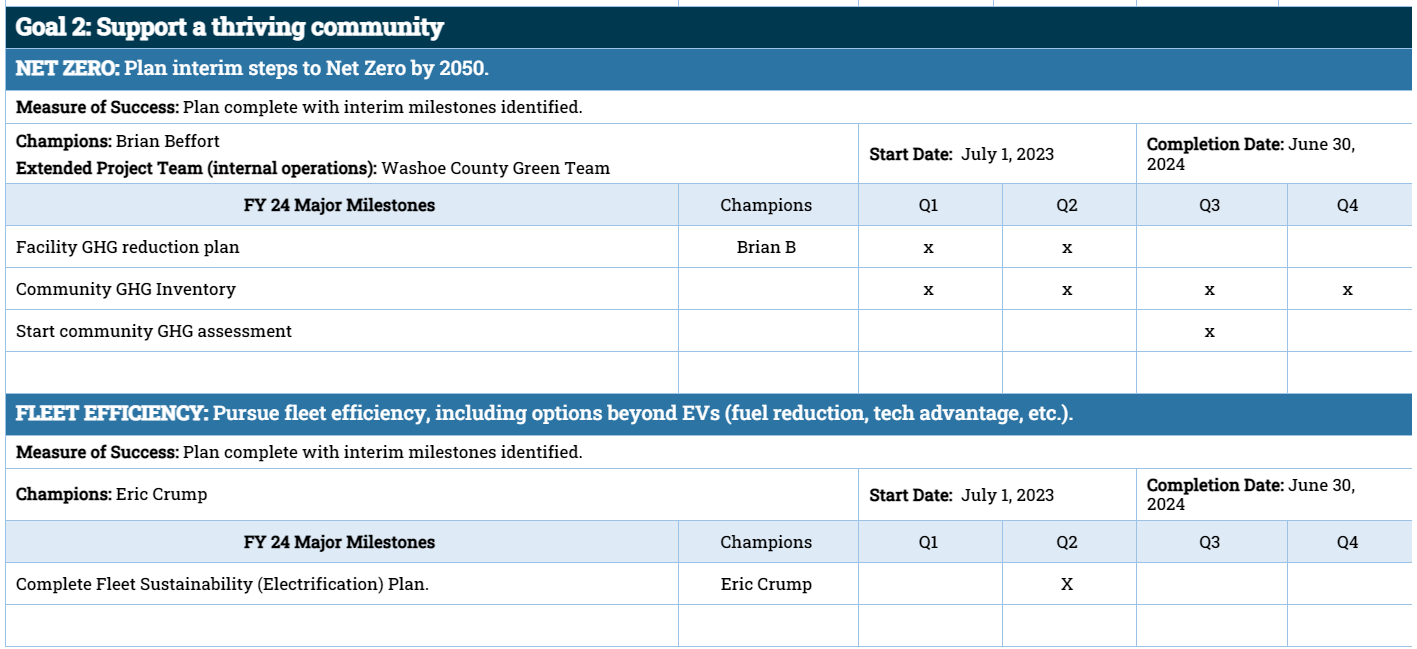 Washoe County Data from NZero
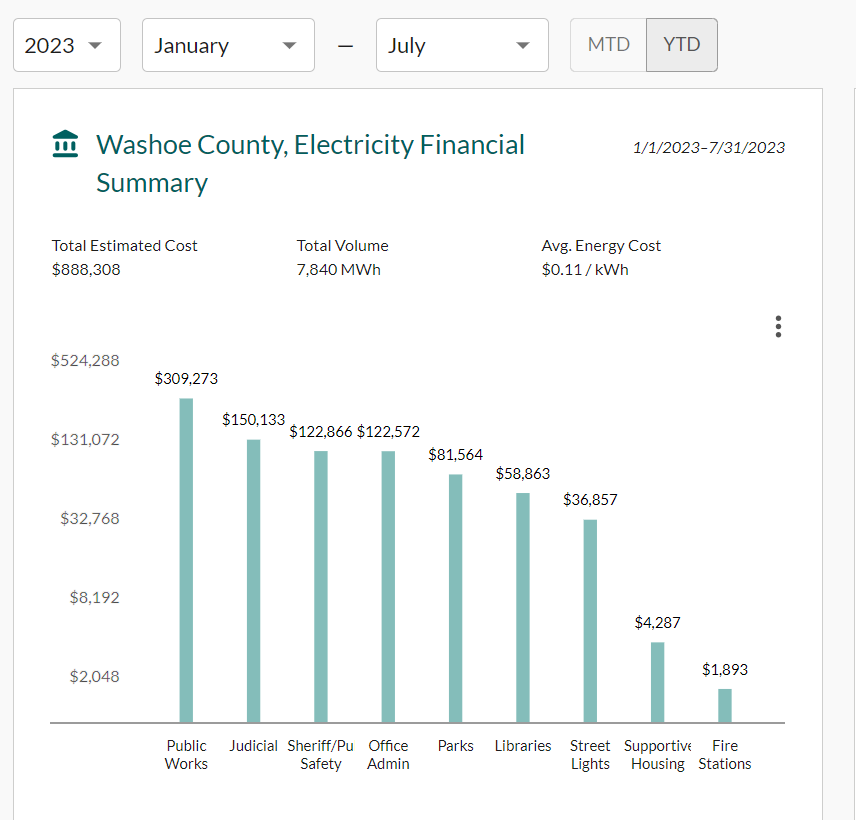 [Speaker Notes: Snapshot of our electricity bills at facilities YTD 2023. If you don’t care about climate, maybe you’ll care about how your tax dollars are spent.]
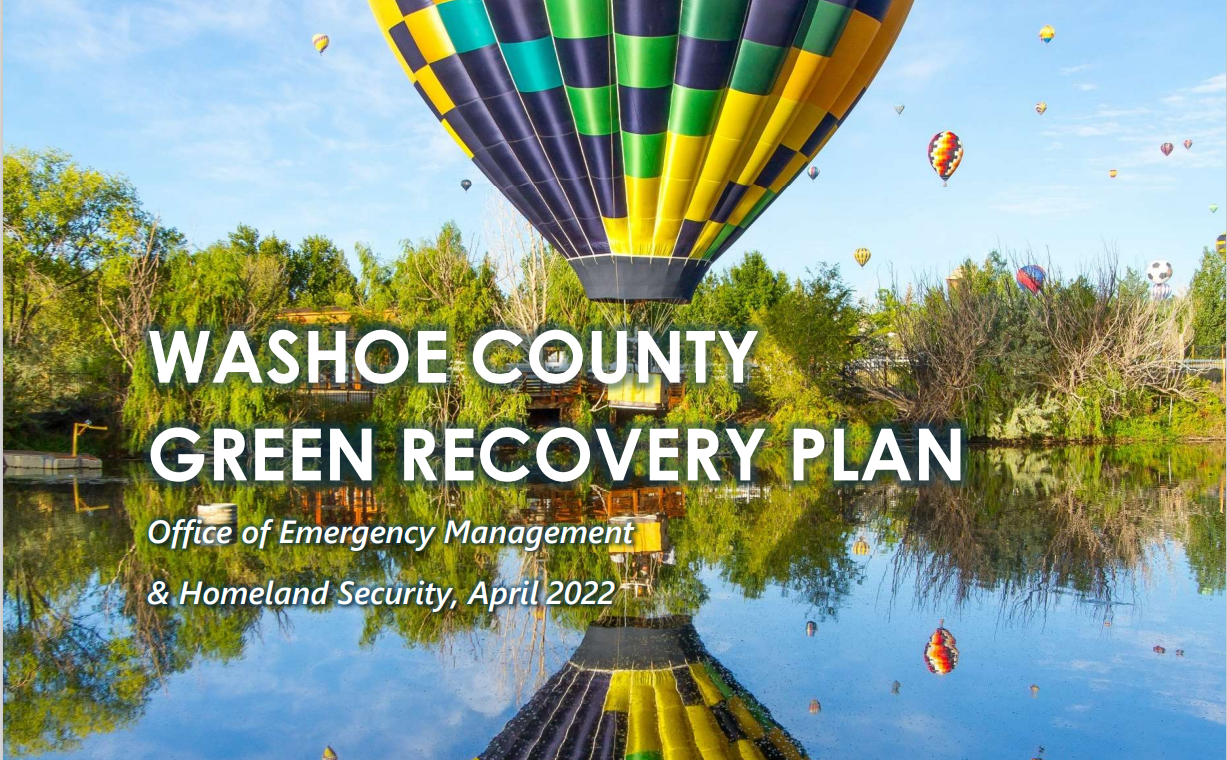 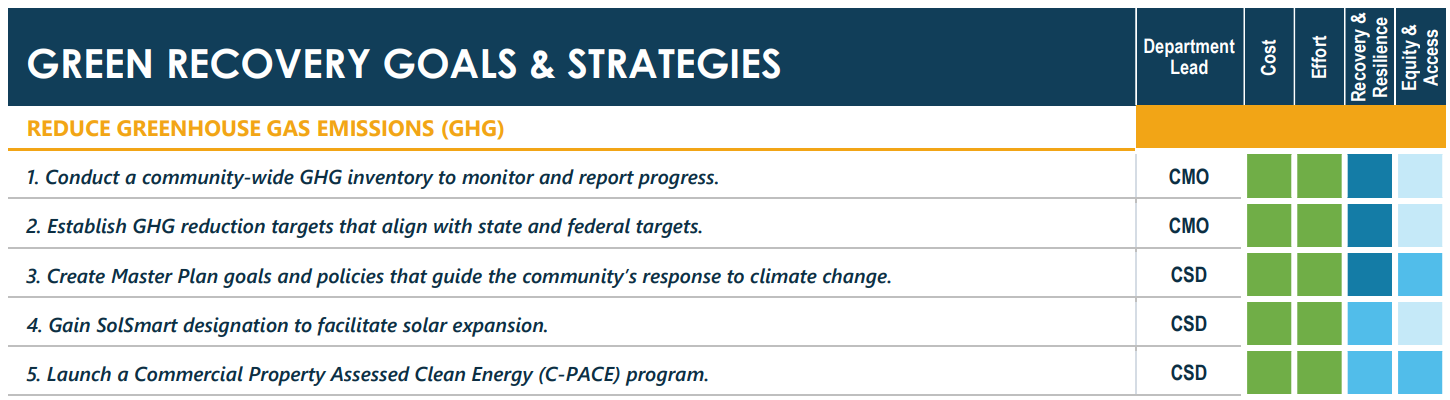 Green Recovery Plan cont.
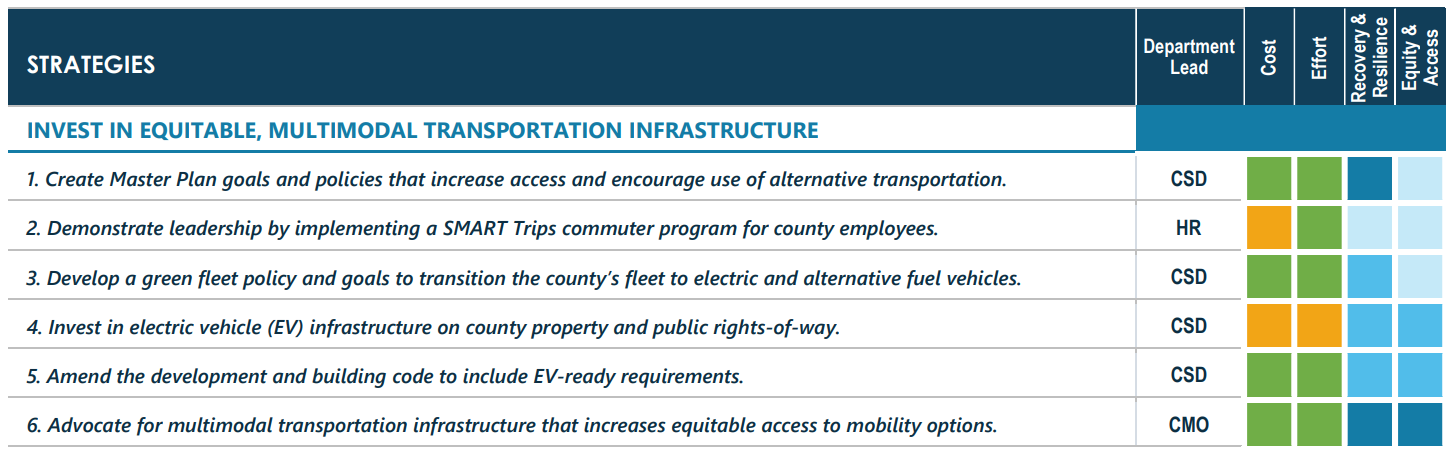 Green Recovery Plan cont.
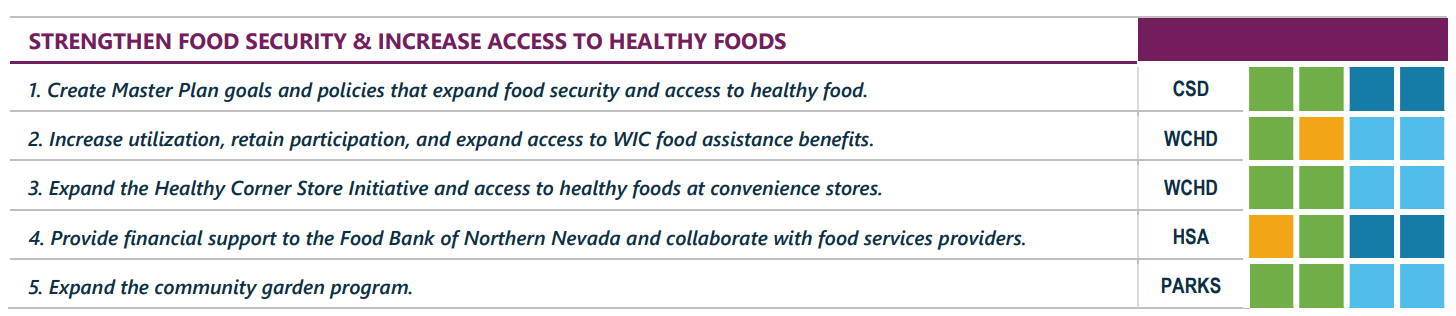 Green Recovery Plan cont.
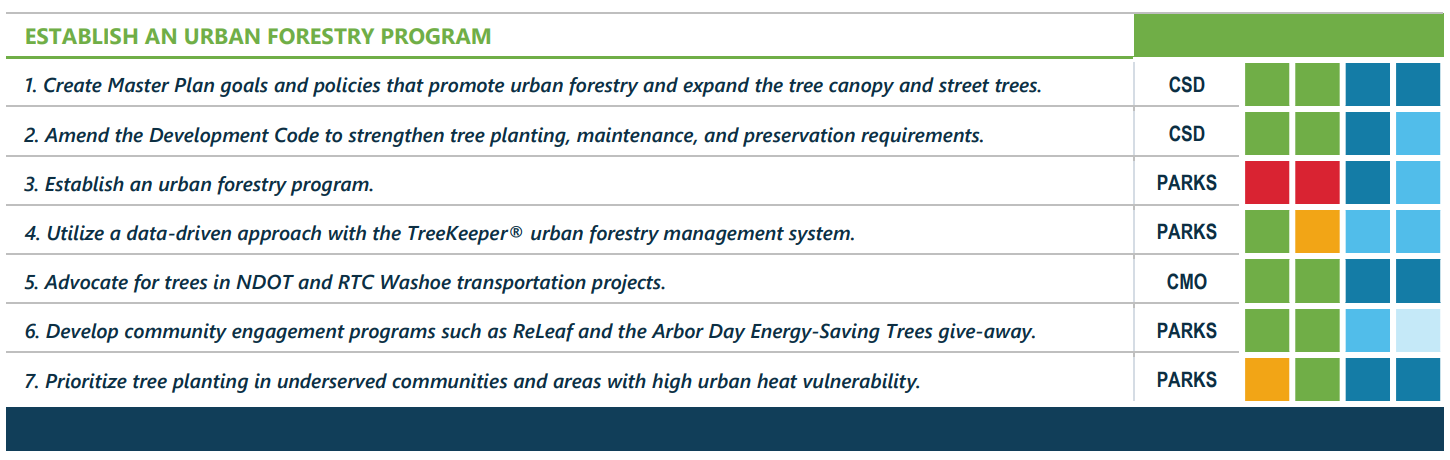 Green Recovery Plan cont.
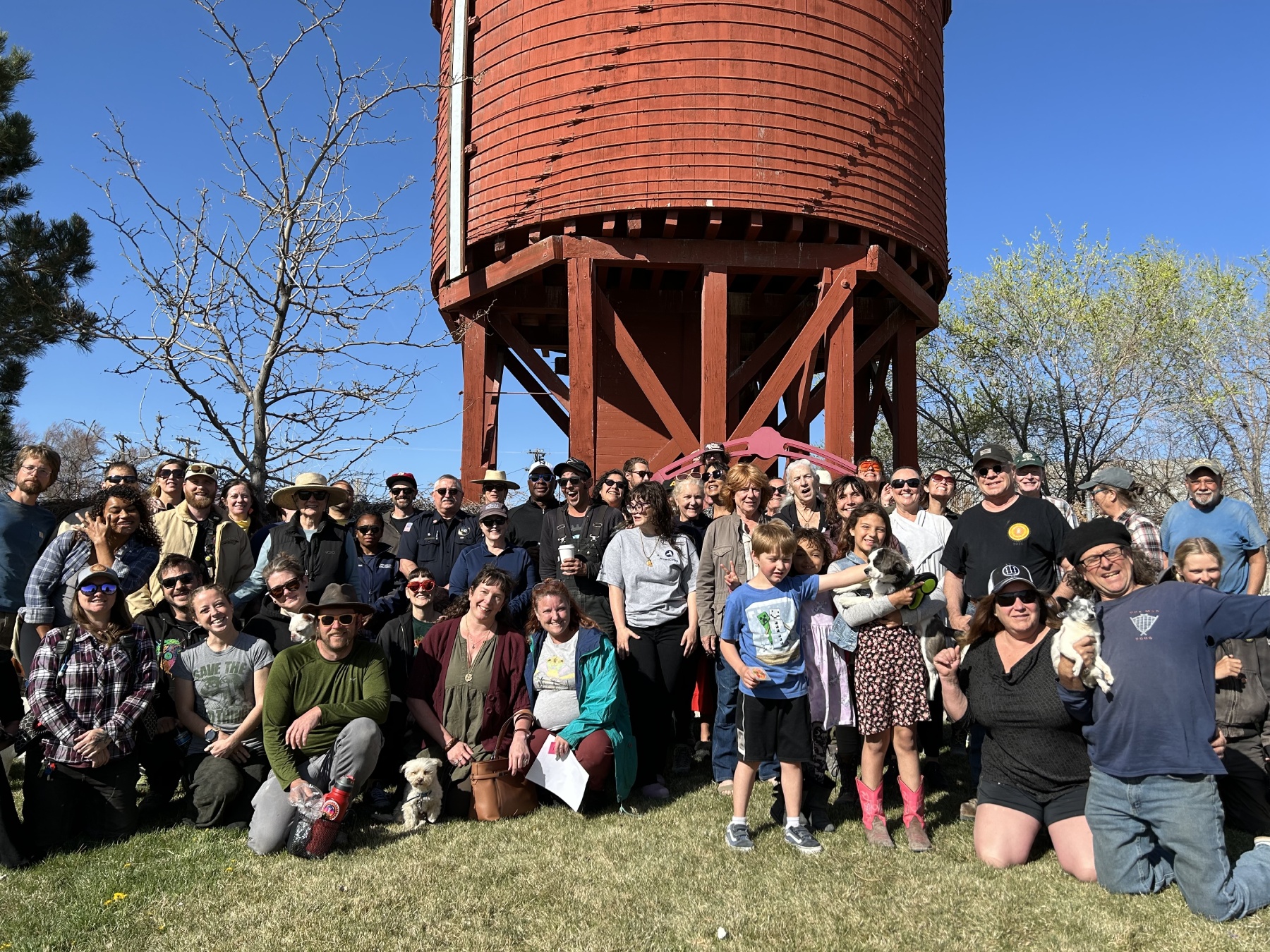 Green Recovery Plan cont.
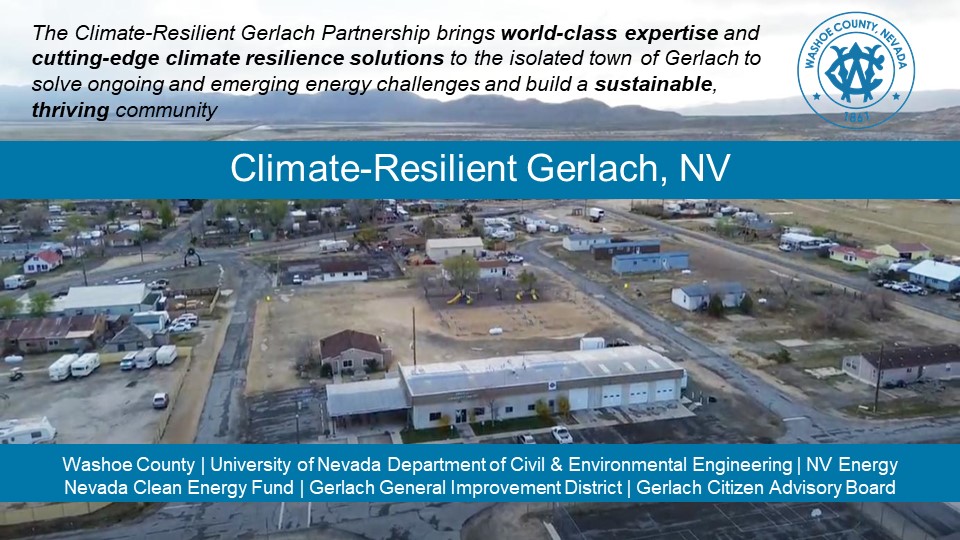 Green Recovery Plan cont.
“Team Climate-Resilient Gerlach” has been chosen as one of 67 winners in the U.S. Department of Energy’s Energizing Rural Communities Prize.
 
This prize comes with $100k to support the following team to envision and design a pathway to net-zero carbon emissions for Gerlach, Nevada, by 2050.
 
Washoe County
Gerlach Citizen Advisory Board and General Improvement District
Nevada Energy
Nevada Clean Energy Fund
UNR Department of Civil & Environmental Engineering
Burning Man Project
Nzero

YOU!
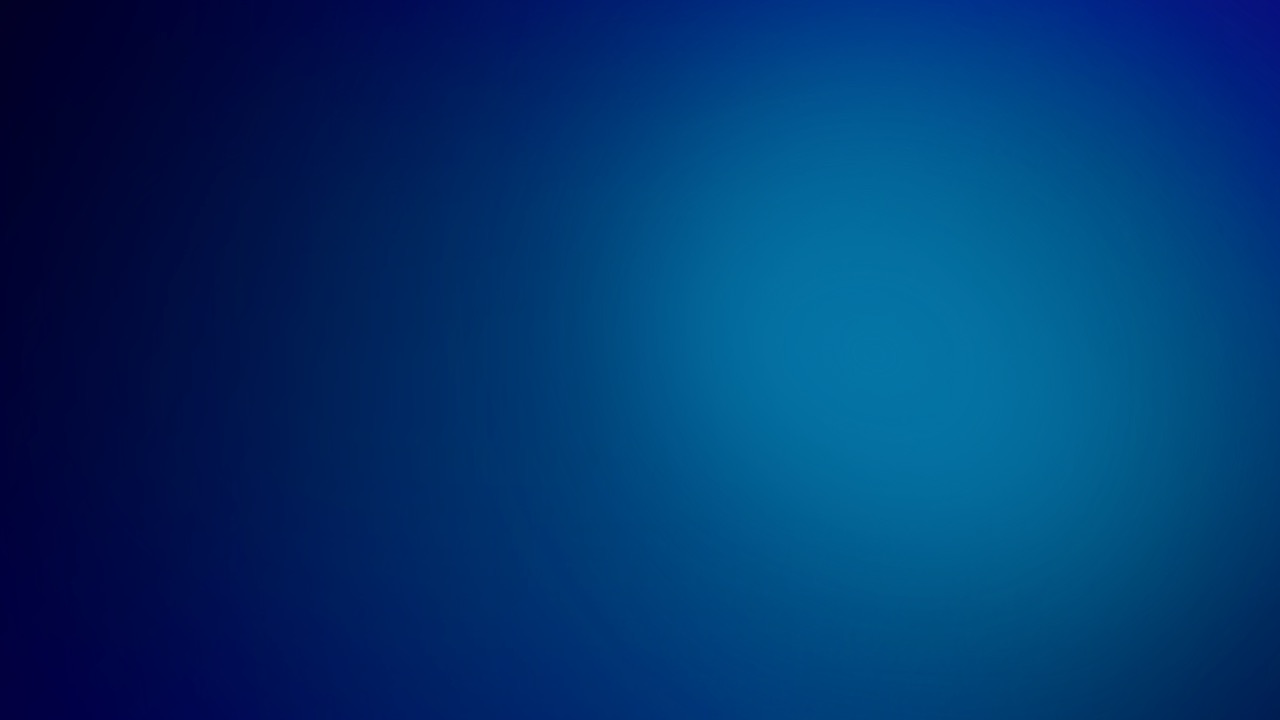 Thank you
Questions?
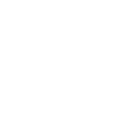